Роль классного руководителя в выявлении, поддержке и сопровождении одаренных детей
Соколова А.В.Учитель начальных классовГБОУ СОШ №285Красносельского района
«Одаренность человека – это маленький росточек, едва проклюнувшийся из земли и требующий к себе особого внимания. Необходимо холить и лелеять, ухаживать за ним, сделать все необходимое, чтобы он вырос и дал обильный плод»
В.А. Сухомлинский
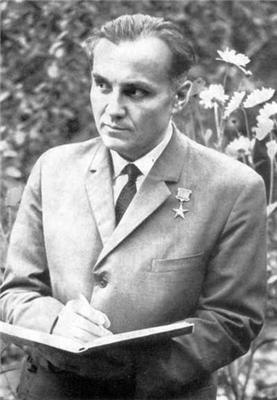 Примерные задачи классного руководителя в работе с одаренными детьми:

Создать условия для успешной диагностики и развития одаренных  детей
Способствовать раскрытию личностного потенциала одаренных
Просветить родителей в вопросах воспитания одаренных детей и развития их потенциальных возможностей.
Цель педагогического сопровождения: 


Создание эффективной системы работы, развивающей и поддерживающей одарённых детей и обеспечивающей их личностные саморазвитие, самореализацию, 
самоопределение и социализацию.
Система работы с одаренными детьми включает в себя следующее 

создание условий для всестороннего развития одаренных детей.
выявление одаренных детей;
 развитие творческих способностей на уроках;
 развитие способностей во внеурочной деятельности (участие в олимпиадах, конкурсах, исследовательских работах);
Формы работы классного 
руководителя:
Классные часы
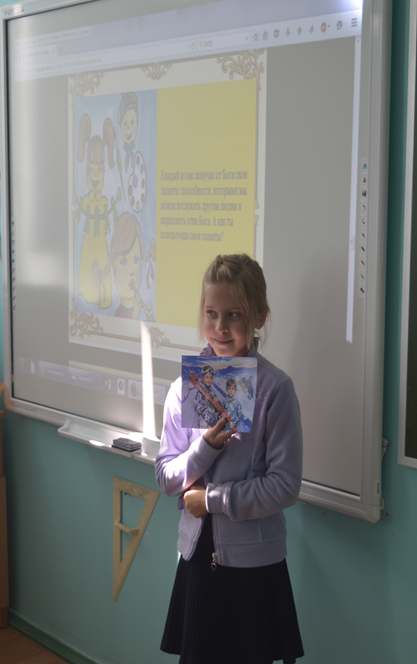 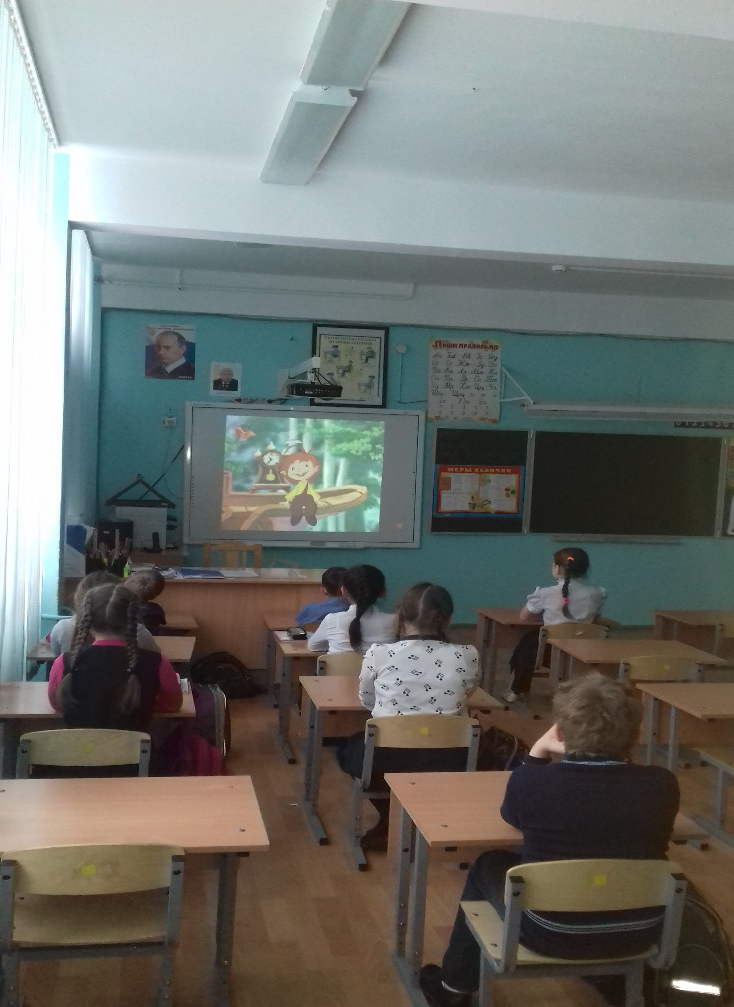 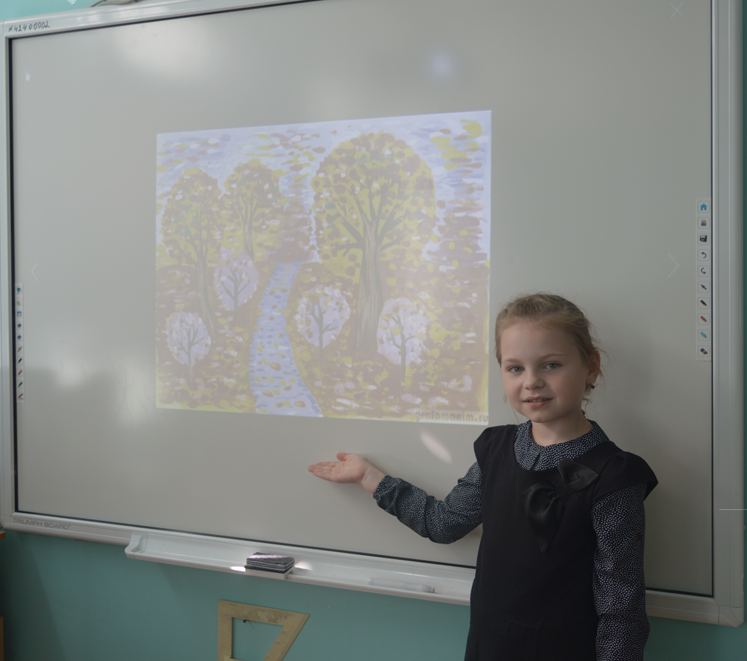 Портфолио учащегося
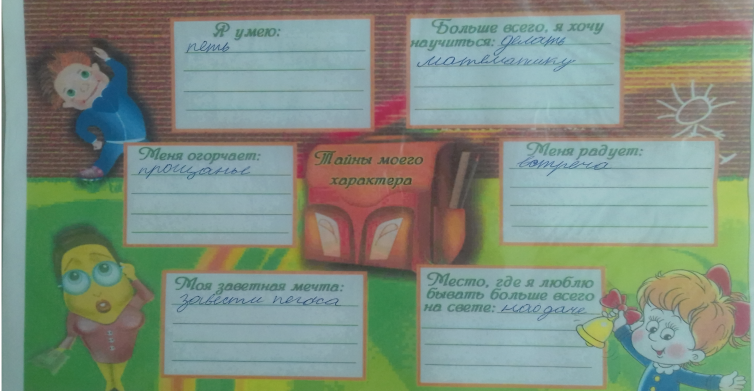 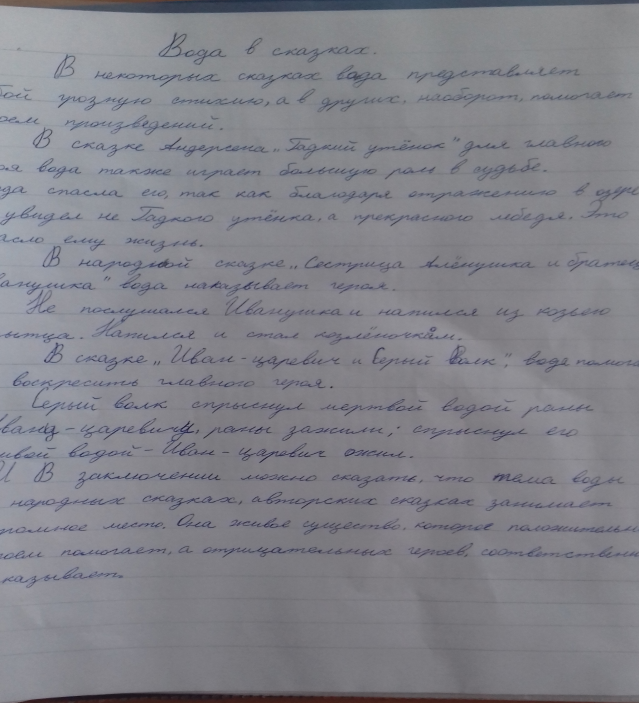 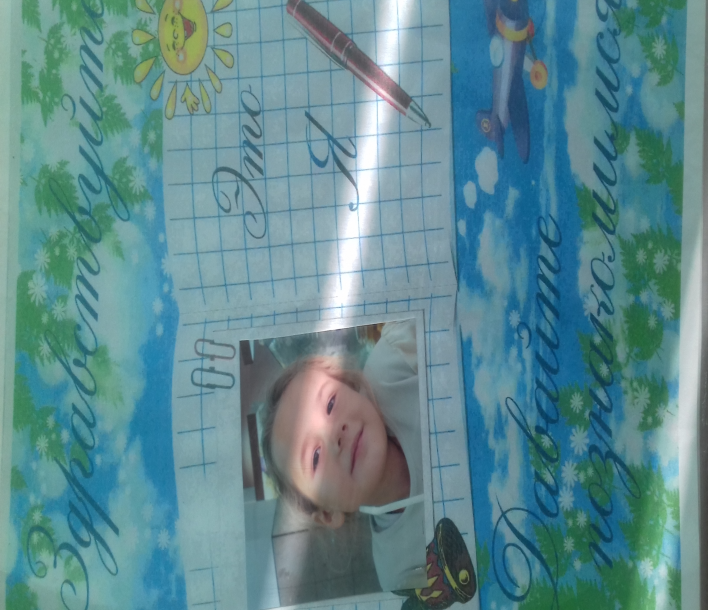 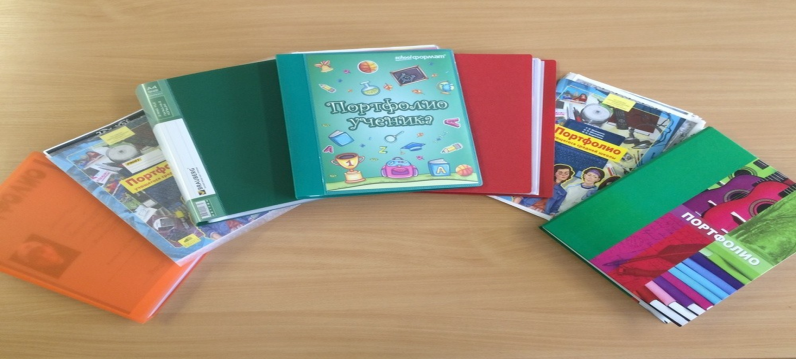 Создание и реализация проектов
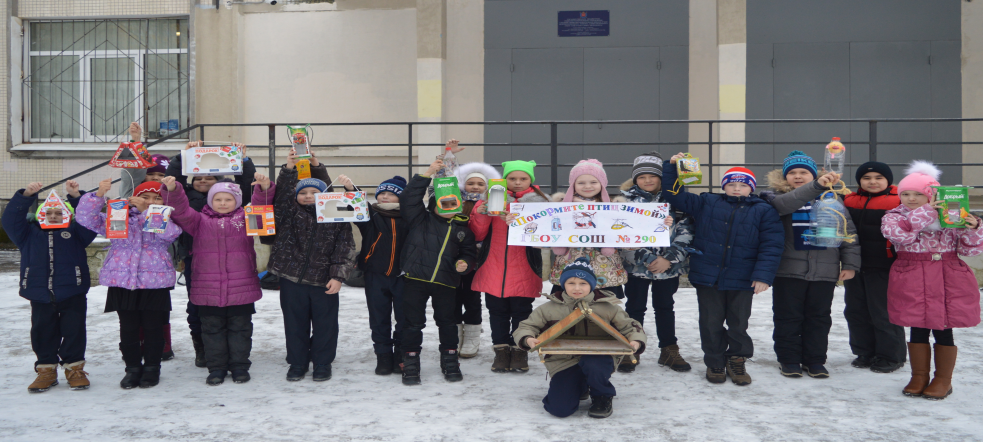 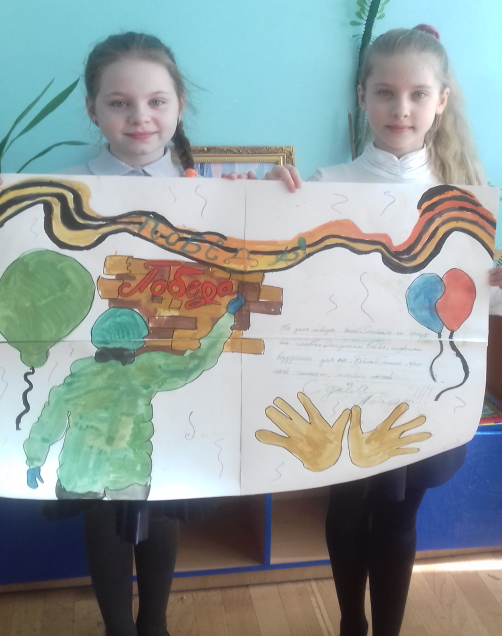 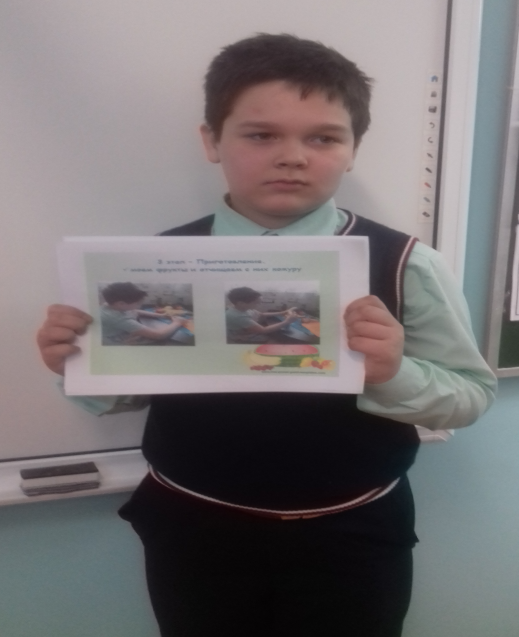 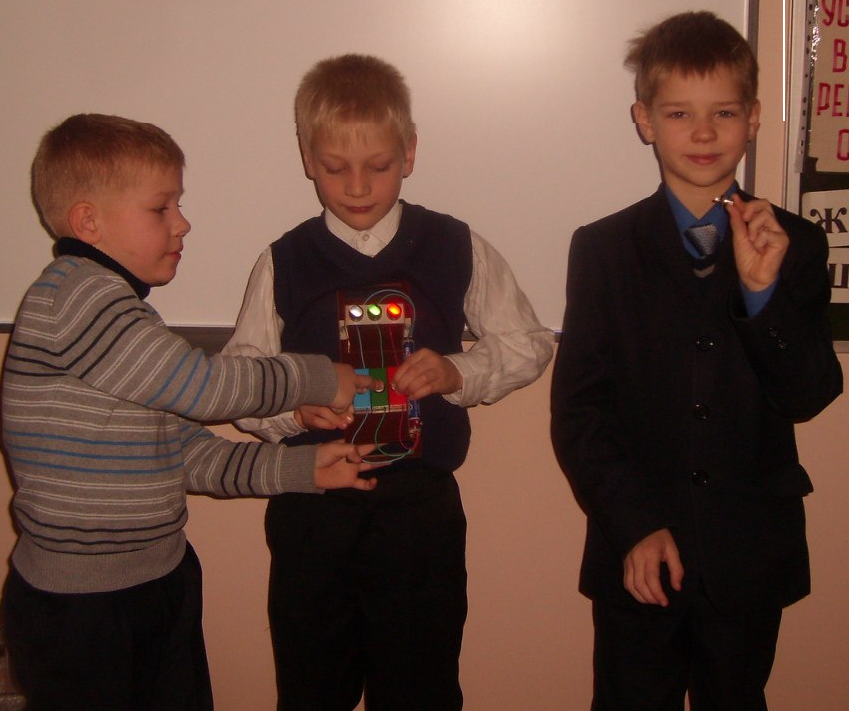 Творческие мастерские
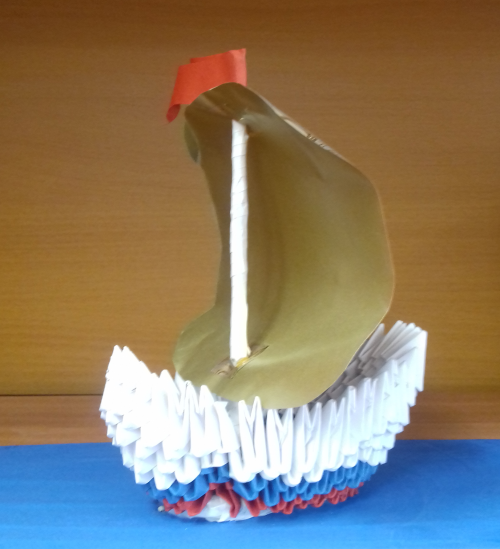 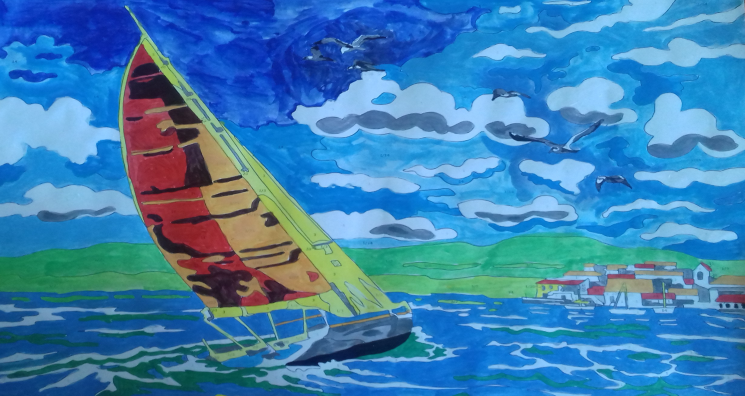 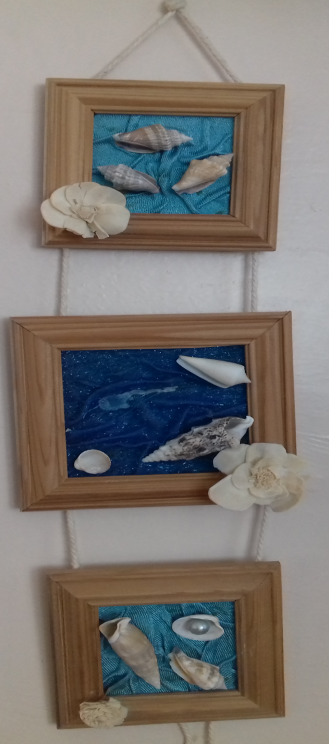 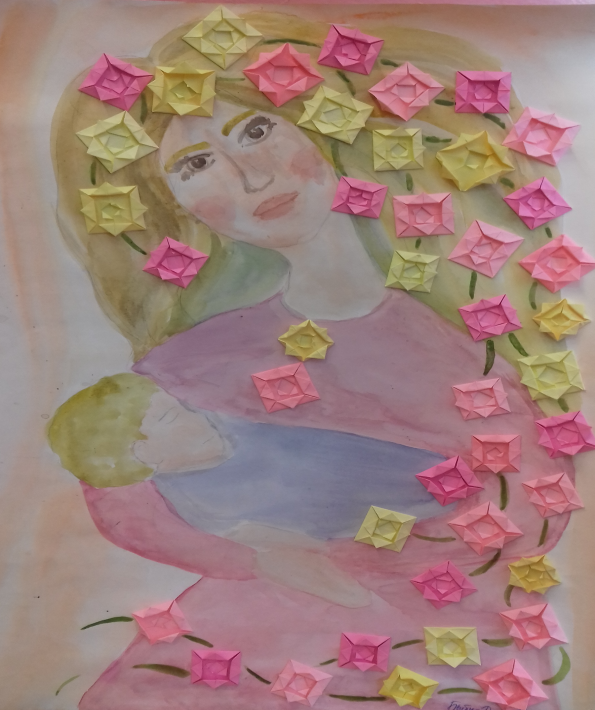 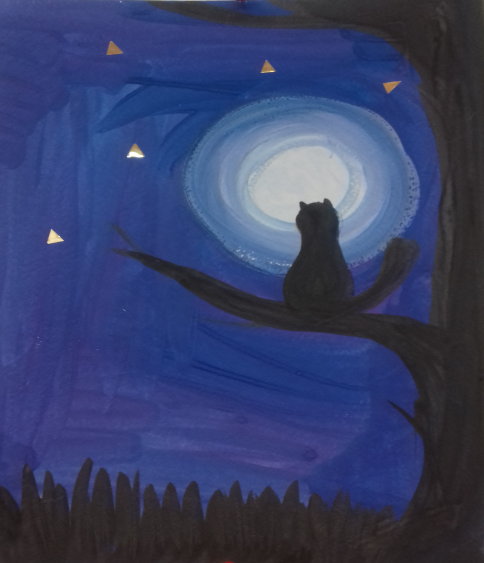 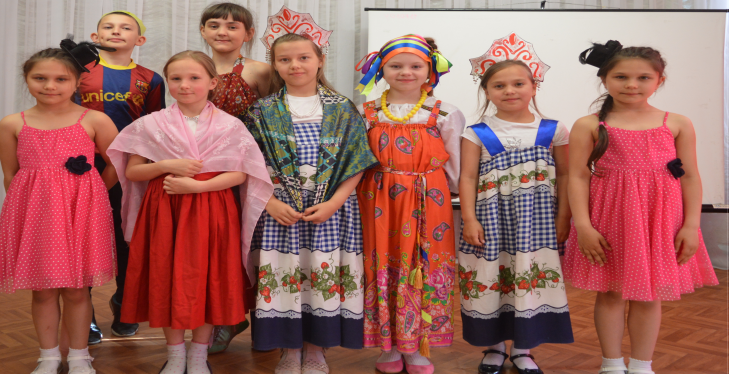 Шахматные турниры
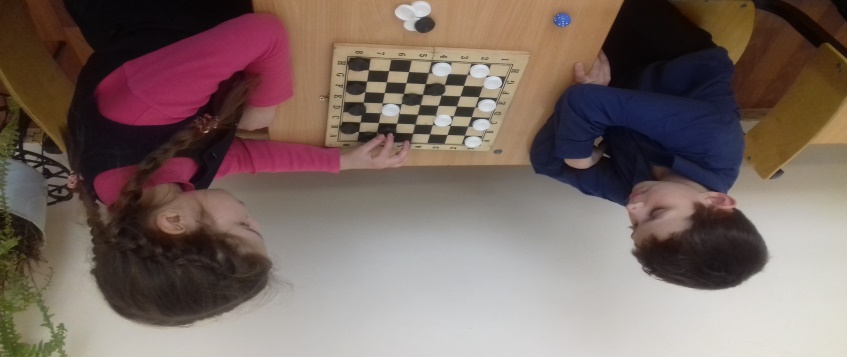 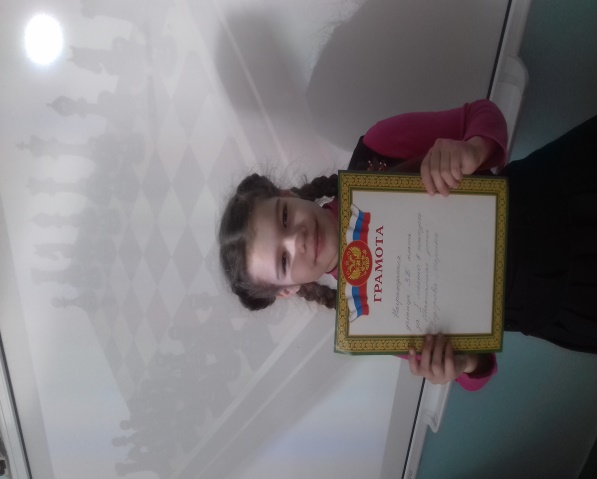 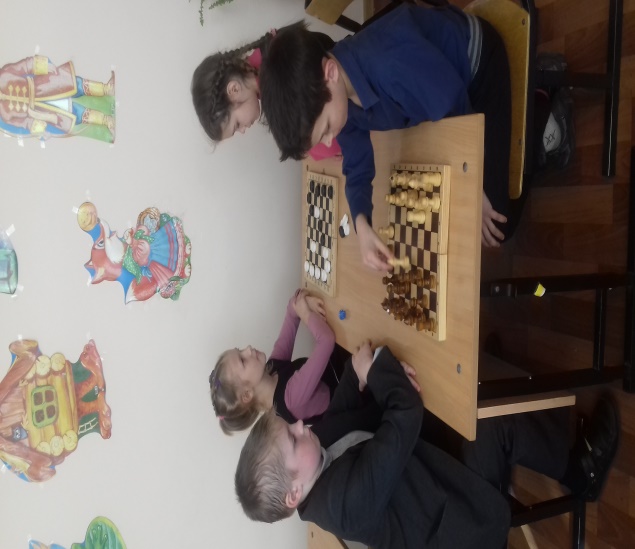 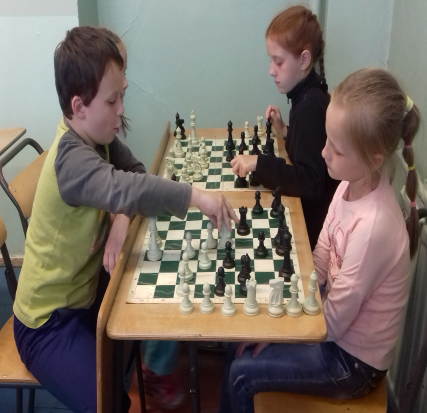 Школьные конференции
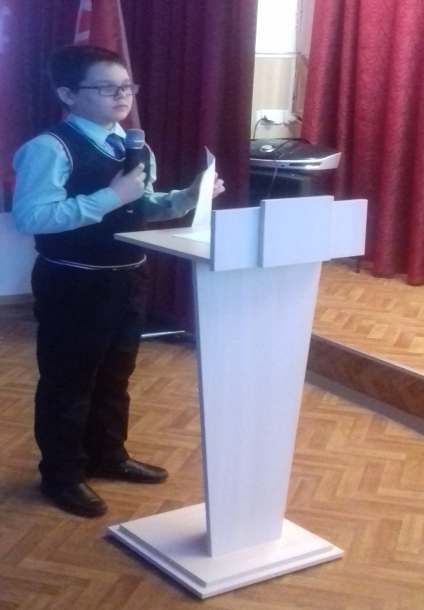 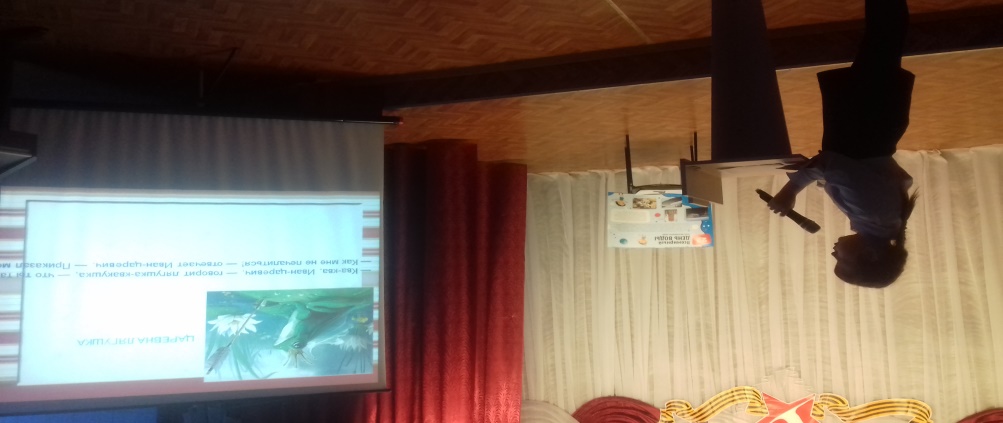 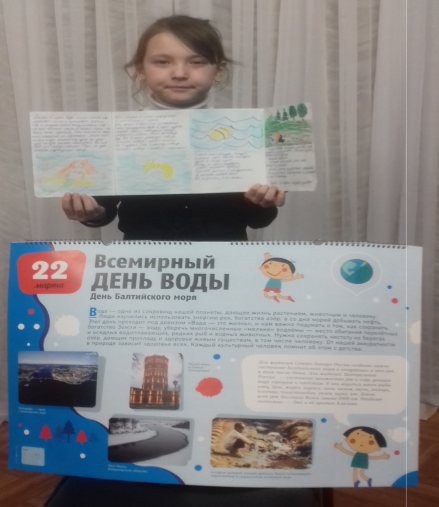 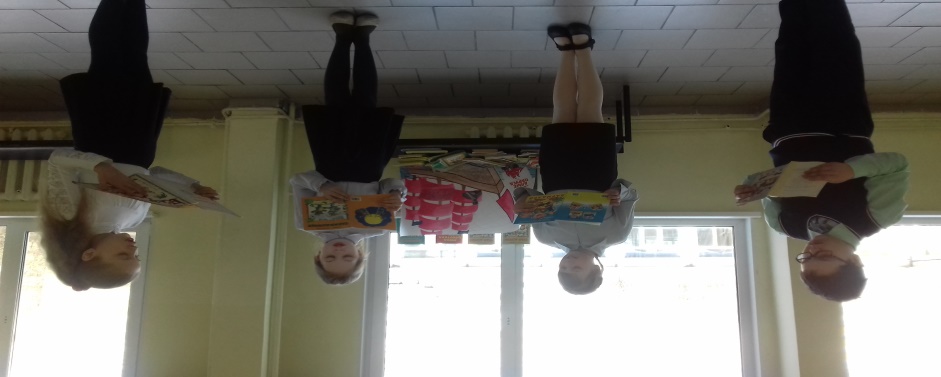 Участие в КИН (Конкурс Интеллектуальной Находчивости)
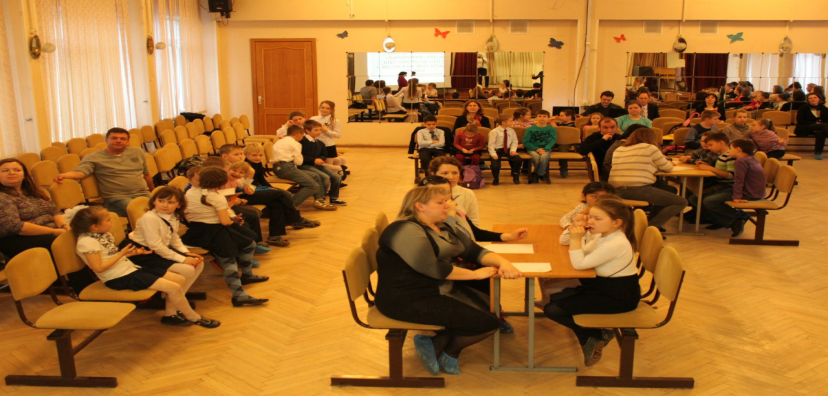 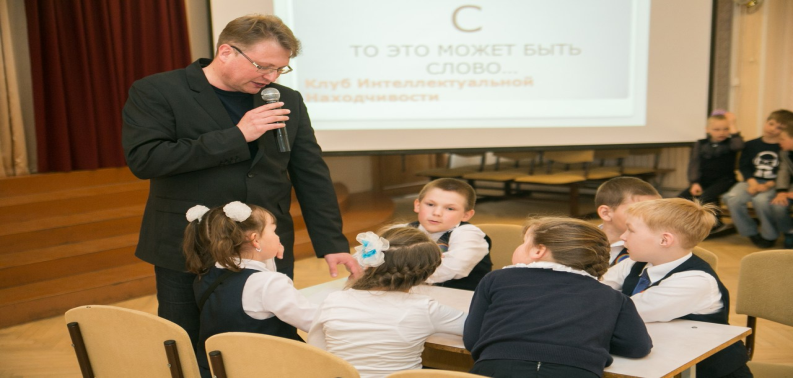 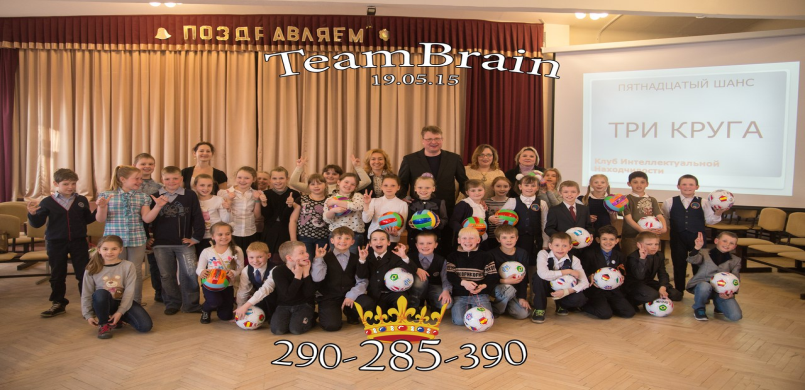 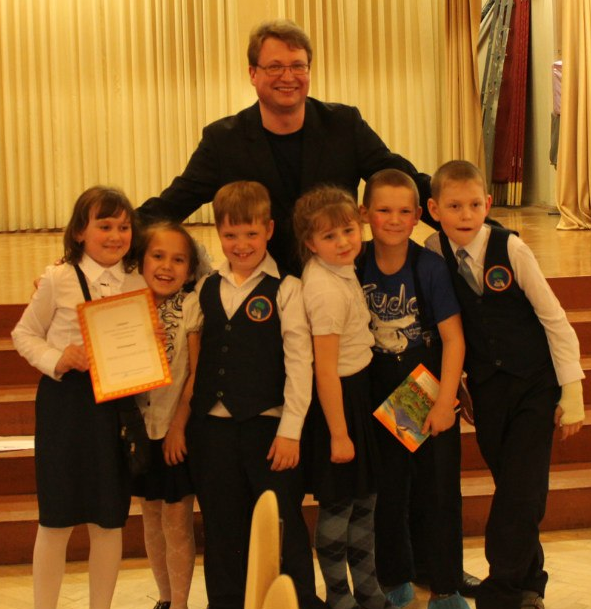 Наши результаты и достижения
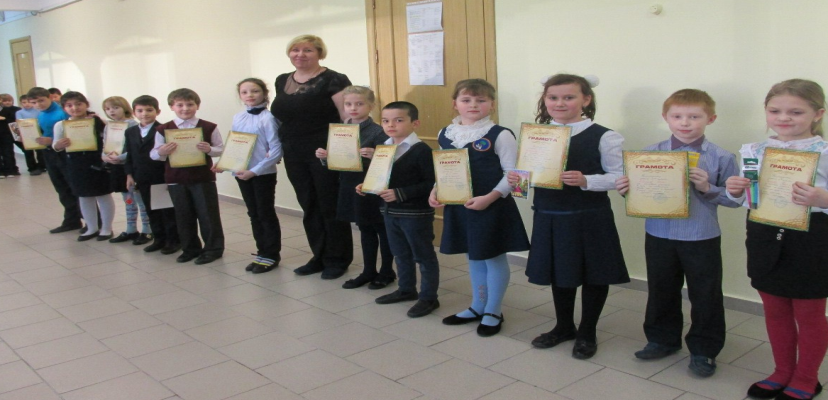 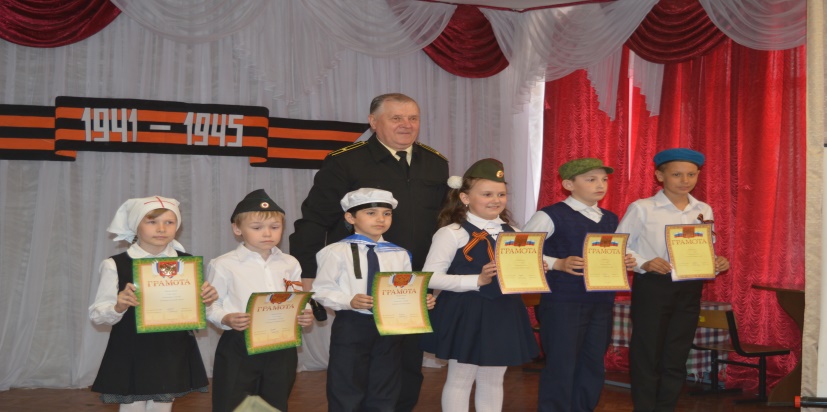 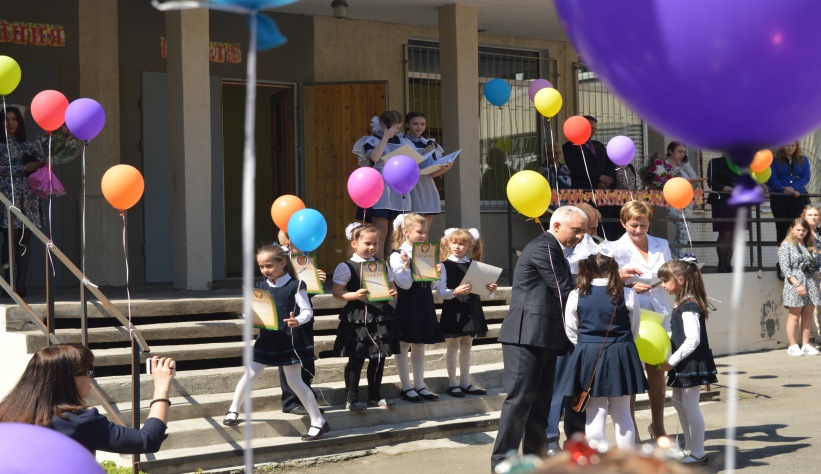 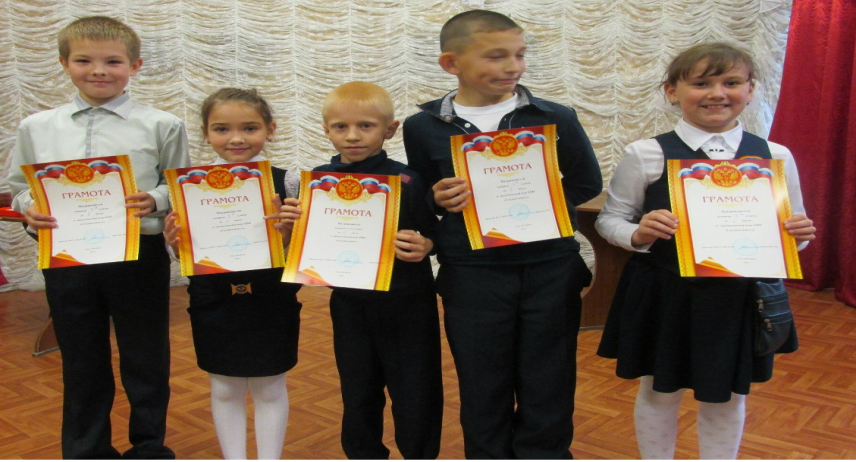 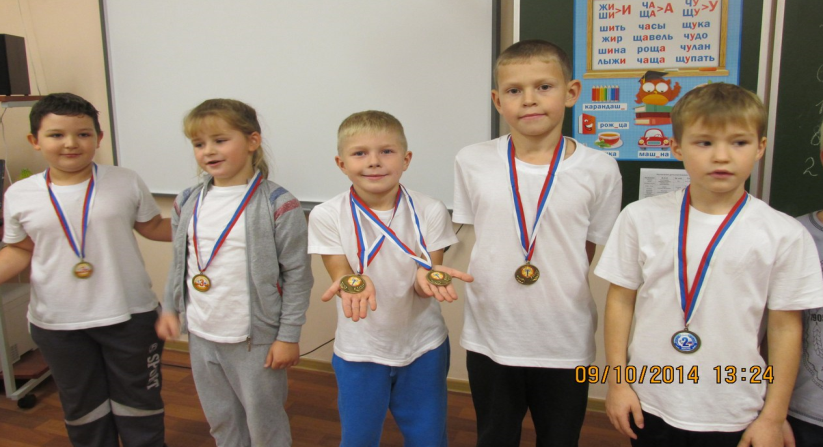 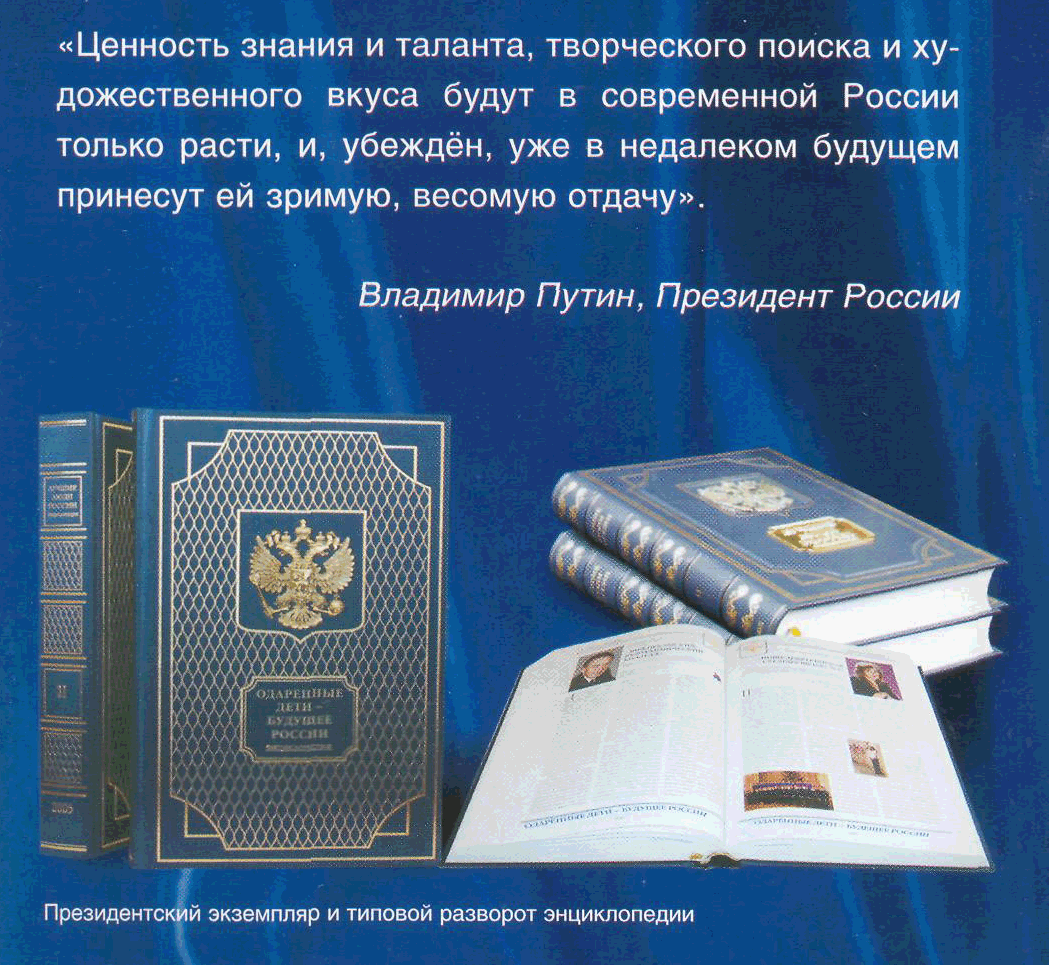 «Не все дети талантливые и одарённые, но все способные.
К любому ребёнку следует относиться с надеждой и ожиданием!
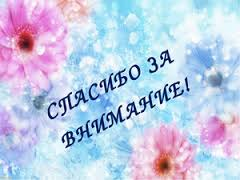